목적 가치관
목
적 가치관
>
삶과 가치관
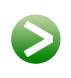 이 세상에서 가장 소중한 것은 무엇입니까?
삶
세상에서 가장 소중한 것은 나와 사랑하는 사람들의 삶
우리에게 가장 소중한 삶의 수준을 결정하는 것은 가치관
가치관(프레임, 신념, 사고방식)은 사람의 삶의 방향성을 결정함
가치관(價値觀): 인간이 삶이나 어떤 대상에 대해서 무엇이 좋고, 옳고, 바람직한 것인지를 판단하는 관점
목
적 가치관
>
목적 가치관이란?
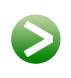 가치관 중의 으뜸 가치관
목적 가치관은 인생의 목적에 대한 신념으로써 여러 가치관들 중에서 가장 중요한 가치관
목적 가치관이 분명할수록 우리 삶은 확고한 방향성을 가지게 됨
목적과 수단을 혼동하지 않기

돈, 명예, 권력 등은 궁극적인 인생의 목적을 이루기 위한 수단일 뿐 인생의 목적이 될 수 없음
   목적 가치관 정립에 있어서 수단과 목적이 혼동되어서는 안됨
목
적 가치관
>
목적 가치관이란?
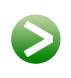 참고하세요.
오랜 기간 동안 많은 학자들의 인간 발달에 관한 연구들이 목적을 정의하고자 노력했고 이에 따라 대략적인 공감대가 형성되었다. 

목적은 자신에게 의미 있을 뿐 아니라 자신을 넘어선 세상을 위해 중대한 무엇인가를 성취하기 위한 안정적이고 일반화된 의도다.

이 정의는 다음과 같은 두 가지 핵심적인 사항을 밝혀준다
첫째, 목적은 일상생활에서 그때그때 이루고자 하는 단기간의 목표에서 더 나아가 보다 장기적인 시각에서 추구되고, 보다 안정적인 것이다. 
둘째, 목적은 한 사람이 개인적으로 의미를 찾는 데 일정 부분 역할을 수행하지만 개인적인 의미를 넘어서는 것이다.

     - 윌리엄 데이먼(William Damon, 스탠포드대학교 교육학 석좌교수)
목적에 대한 학자들의 견해
목
적 가치관
>
사유를 통한 목적 가치관의 정립
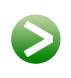 사유(思惟)*하는 삶
사유의 중요성에 대해 인식하고 사유하는 삶을 사는 것이 중요함


목적 가치관을 찾아가는 과정도 사유를 통해 이루어져야 함
* 사유(思惟) : 생각하기, 사색하기
목
적 가치관
>
사유를 통한 목적 가치관의 정립
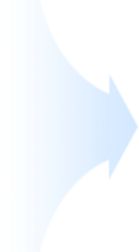 질문1
질문2
질문3
인생의 목적은 
무엇입니까?
행복이란 무엇입니까?
행복의 주체는 누구입니까?
행복
좋은 느낌
(Good Feeling)
나보다는 
우리
행복론의 기초 신념
우리 모두의 행복
행
복을 논하려면 그 기초 신념에 깨어 있어야 한다.
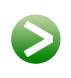 행복론의 기초 신념
인생의 목적은 행복
행복이란 좋은 느낌
행복의 주체는 우리
인생의 목적은 우리 모두의 행복,            우리 모두의 좋은 느낌